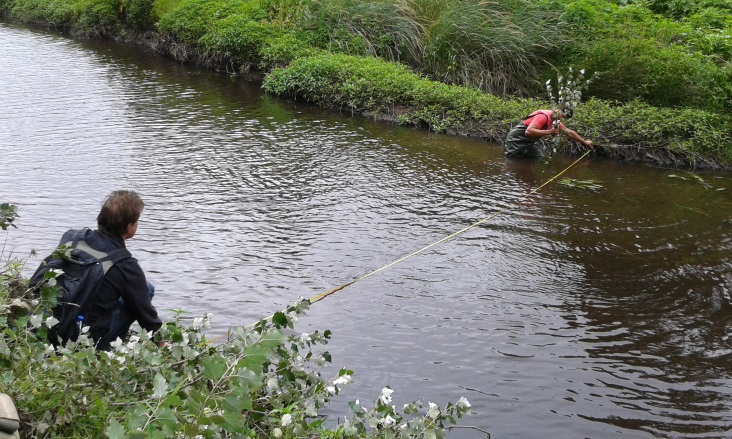 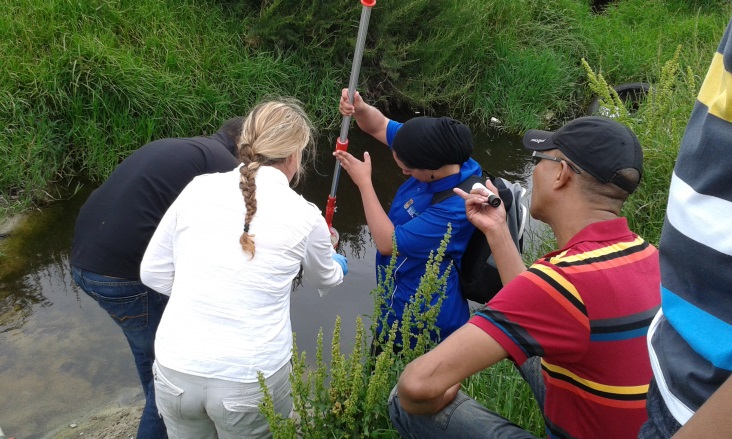 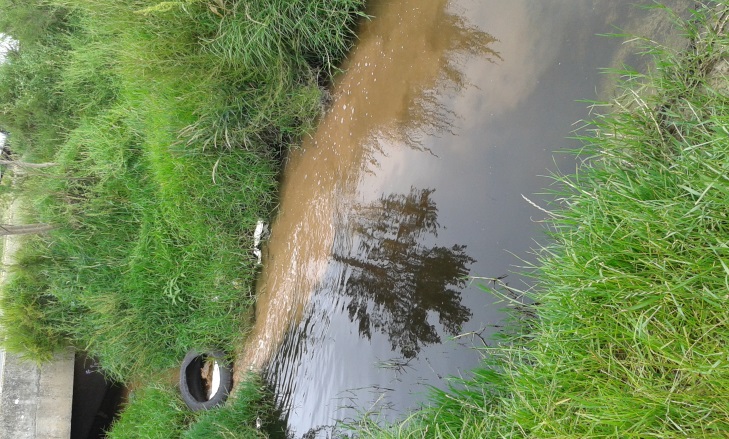 FETWATER
Caryn Seago
WRP Consulting Engineers

FETWATER III  Pilot Training Introduction
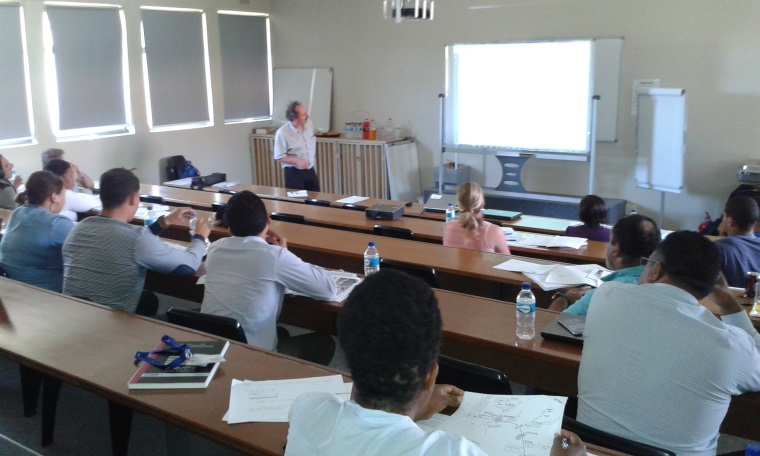 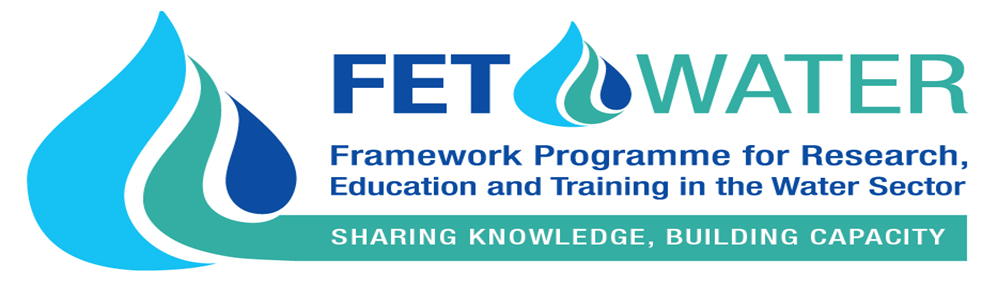 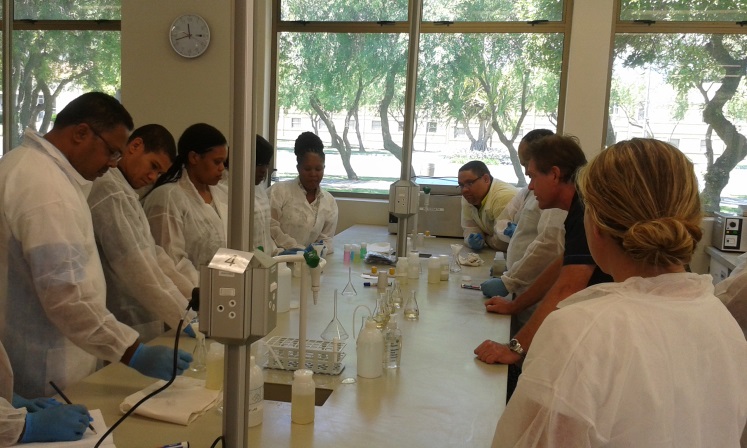 History
Early 2000s
Phase 1 and 2
NWRS: KPI: Number of Qualifications Developed in the Water Sector
Focus Areas
Focus Areas
Water resource planning and Implementation	
Regulatory requirements	
Water Monitoring and Assessments
Institutional Management and water governance	
Water Infrastructure	
Water Use and Sanitation
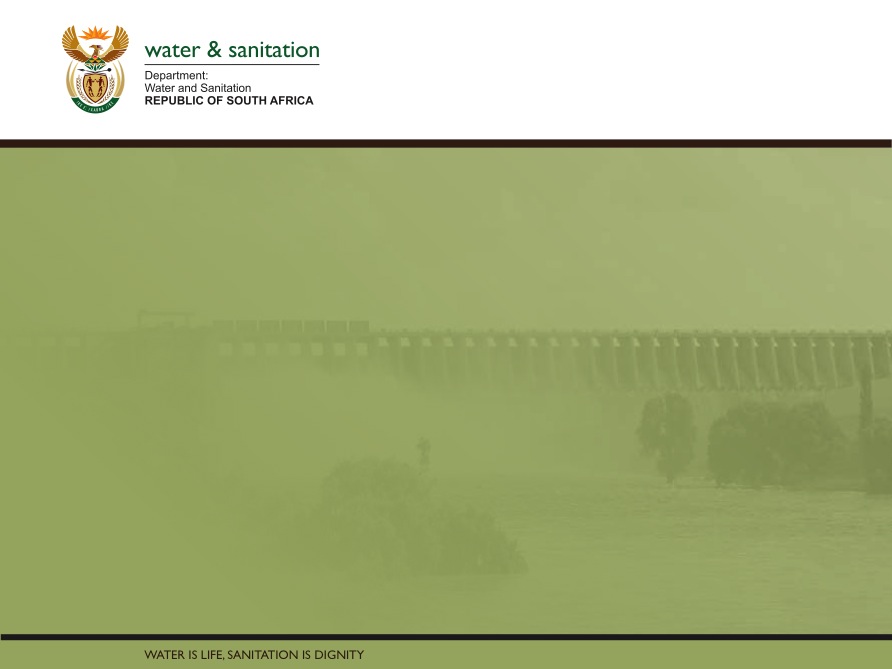 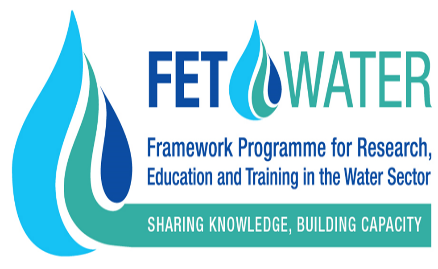 Definition
Focus Areas
“Planning and Implementation”
Management
Water Resources Management
“the activity of planning, developing, distributing and managing the optimum use of water resources (surface & groundwater). Ideally, water resource management takes into account all the competing demands for water and seeks to allocate water on an equitable basis to satisfy all uses and demands.”
Priority Occupation
Water Resources Manager / Specialist / Practitioner
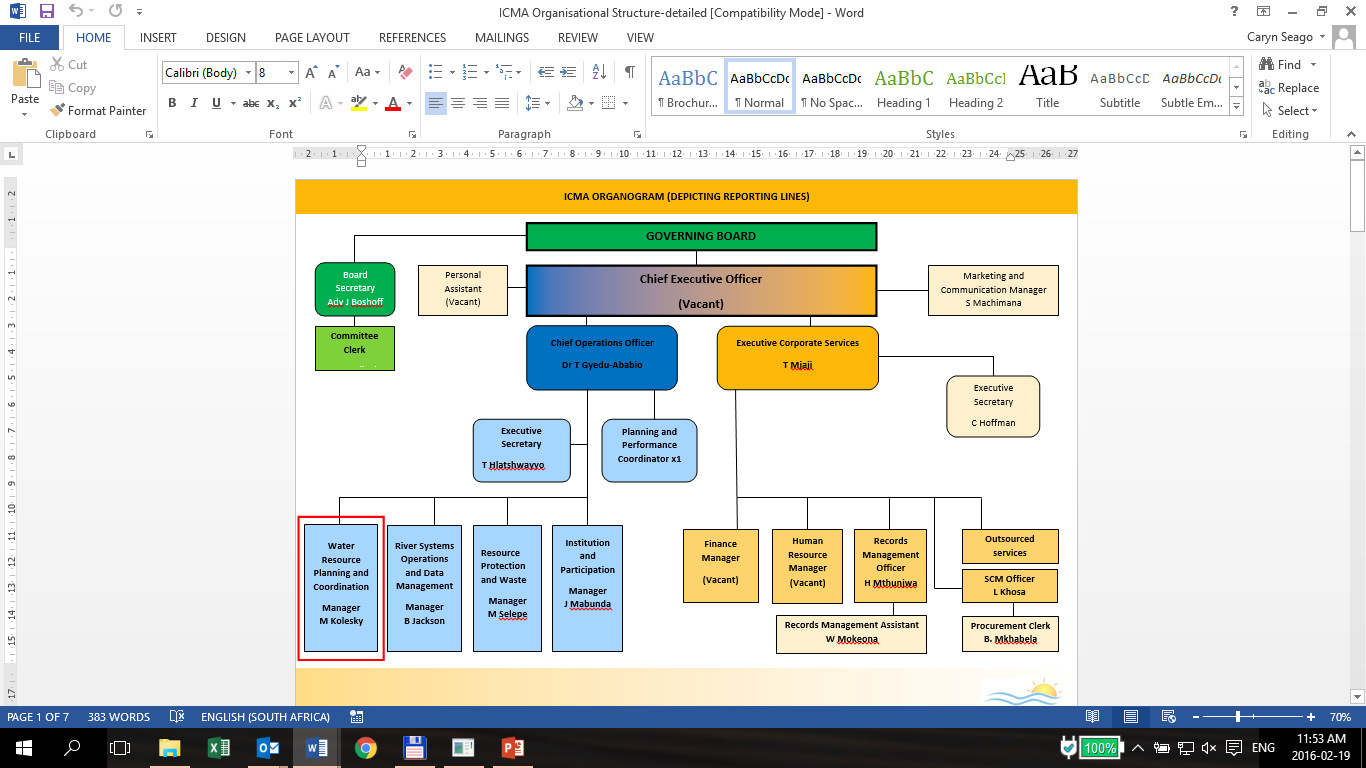 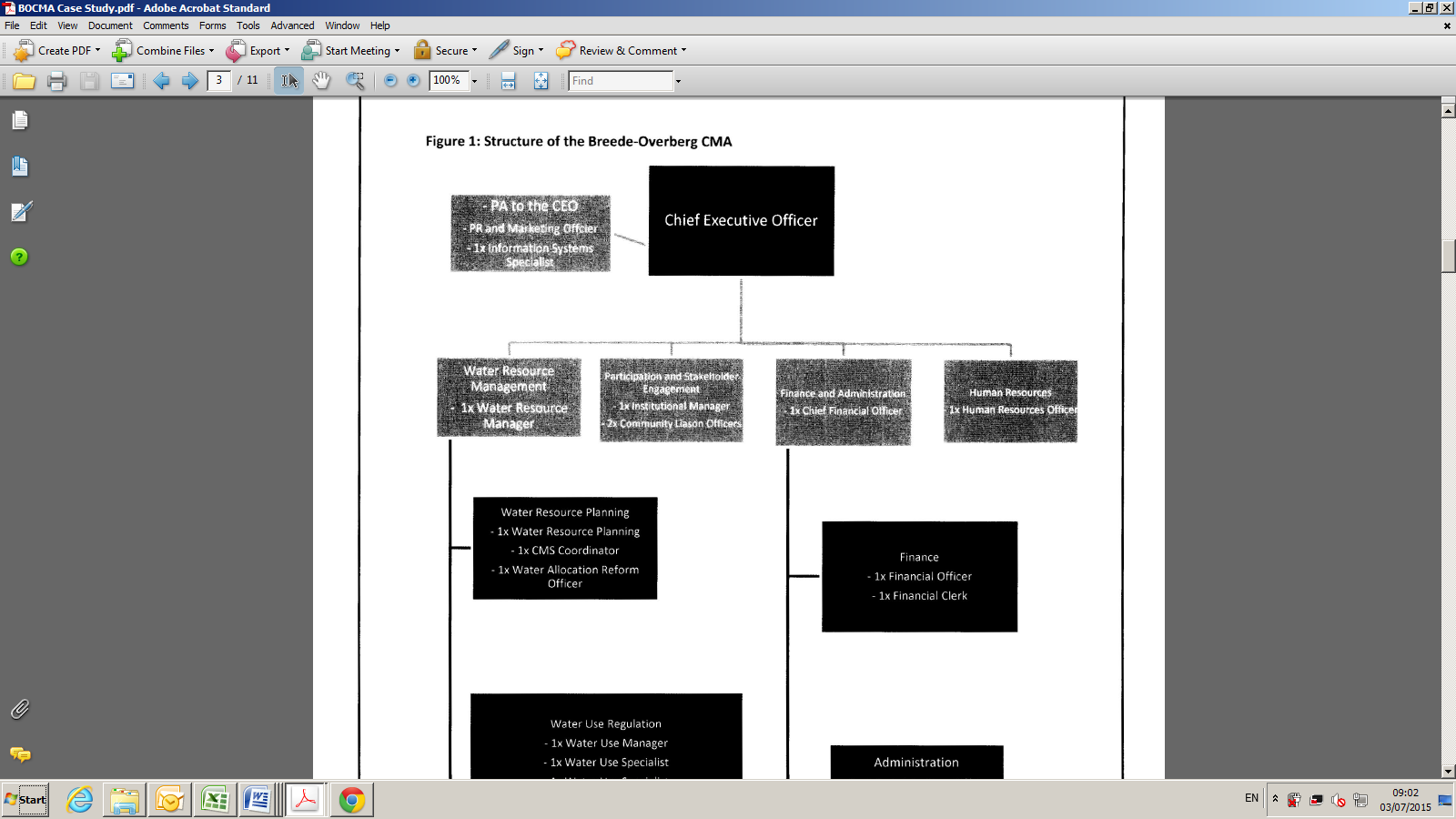 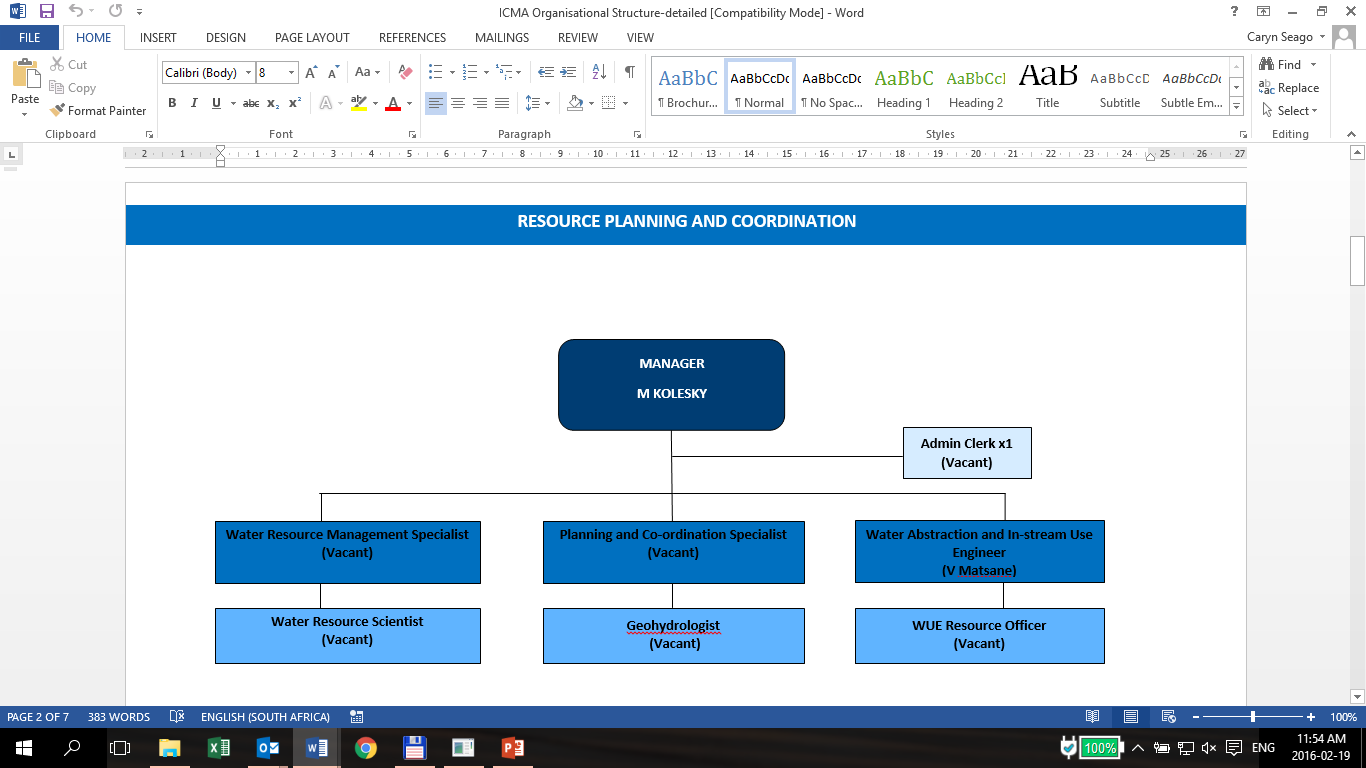 Priority Occupation
Water Resources Manager / Specialist / Practitioner
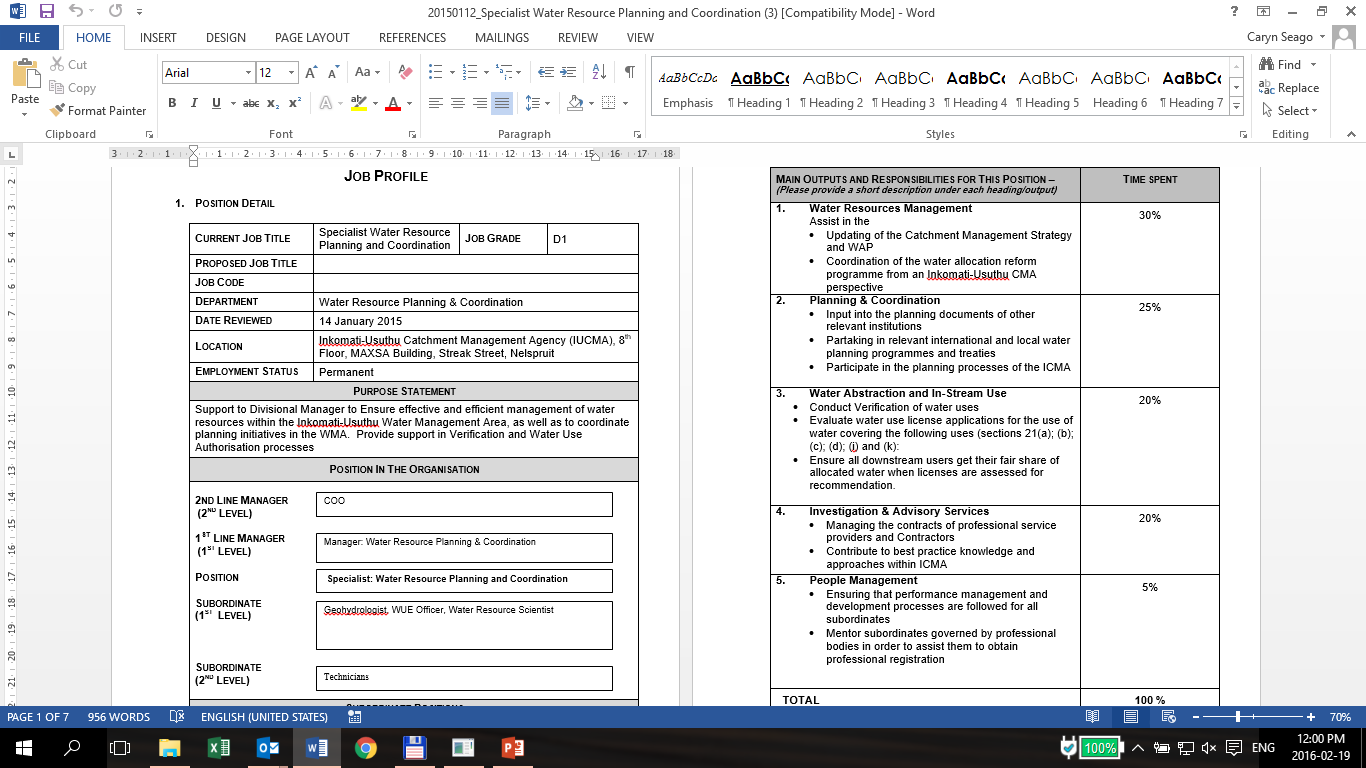 Organizing Framework for Occupations (OFO) Code
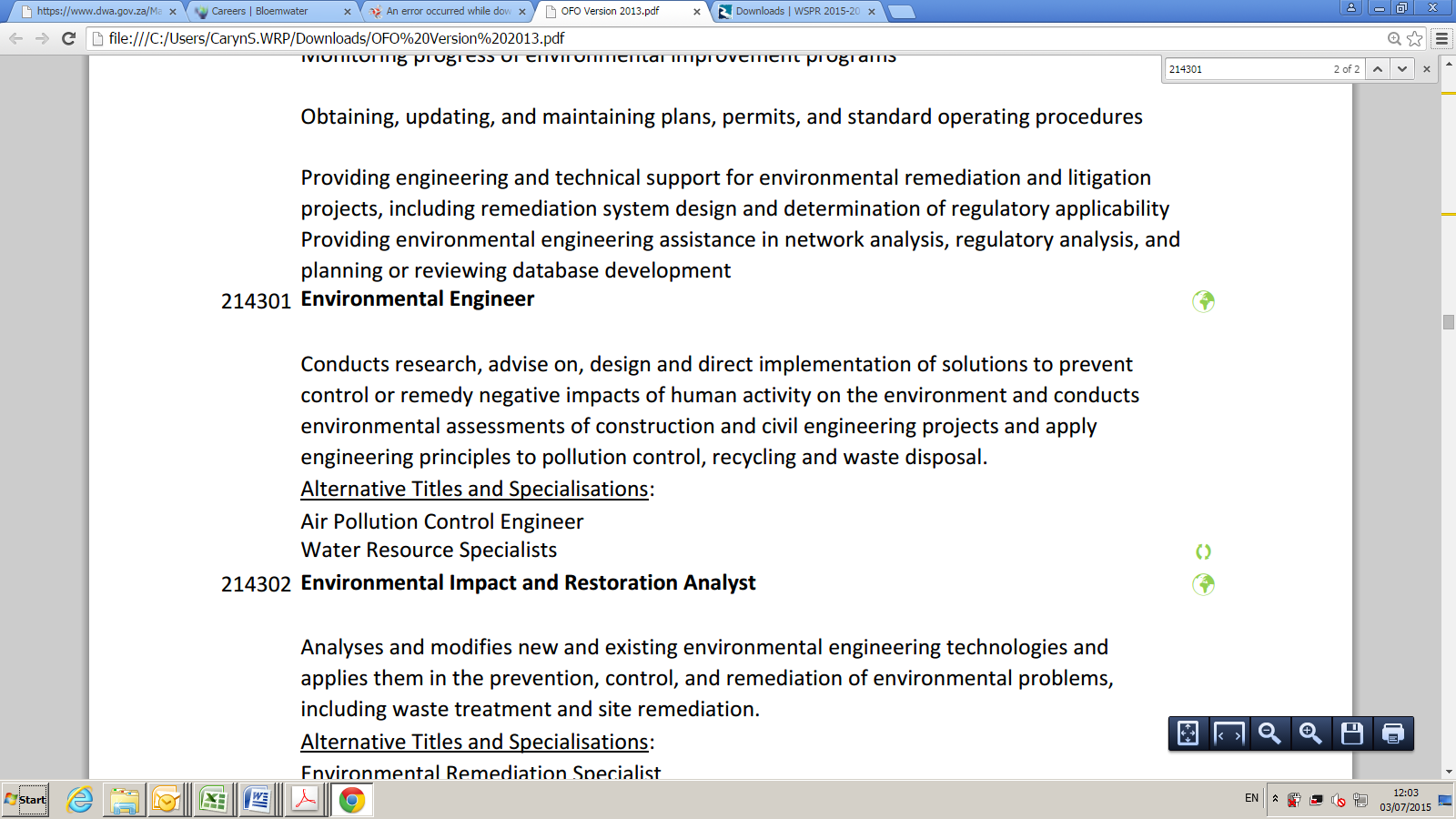 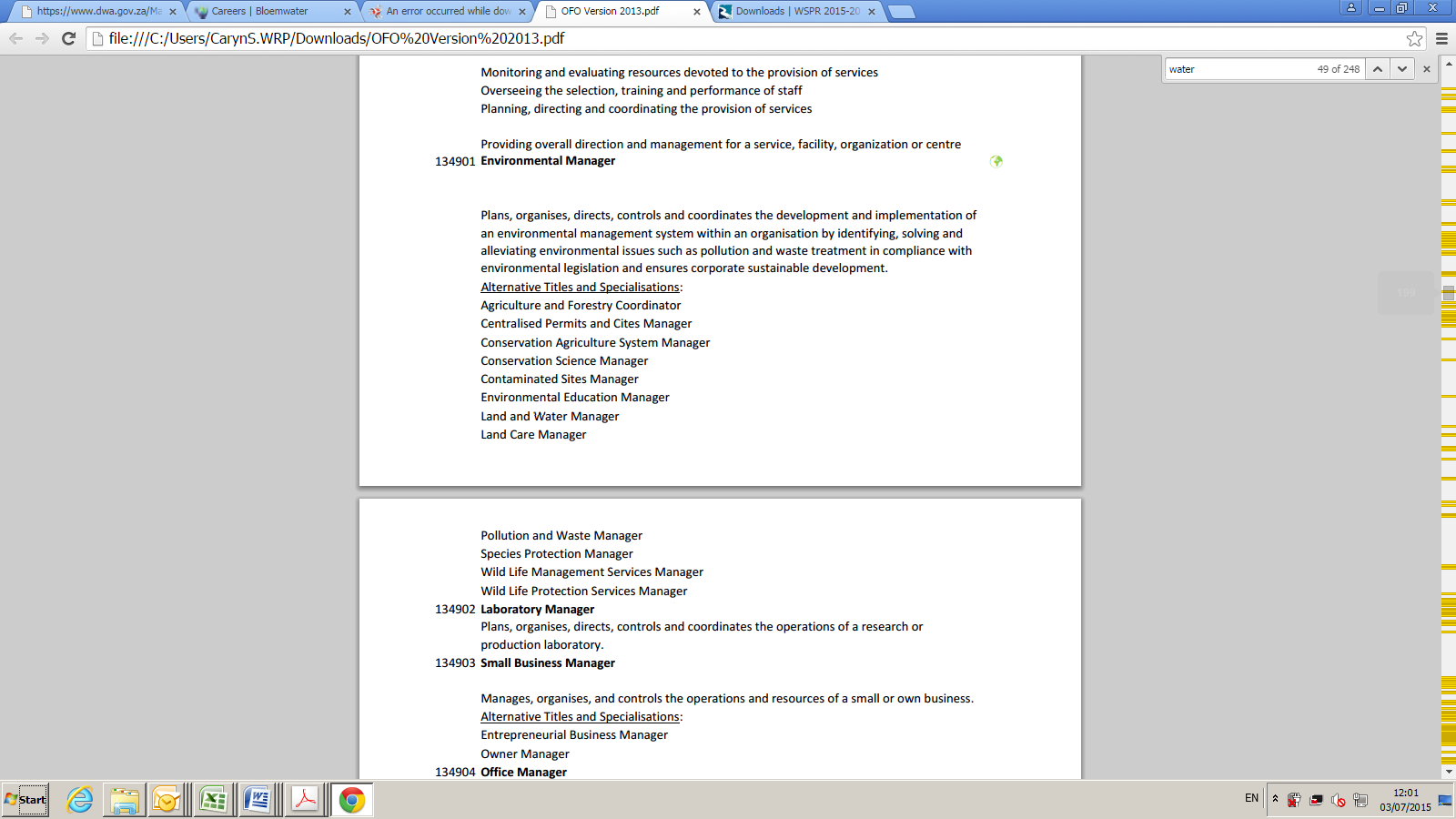 Job Descriptions
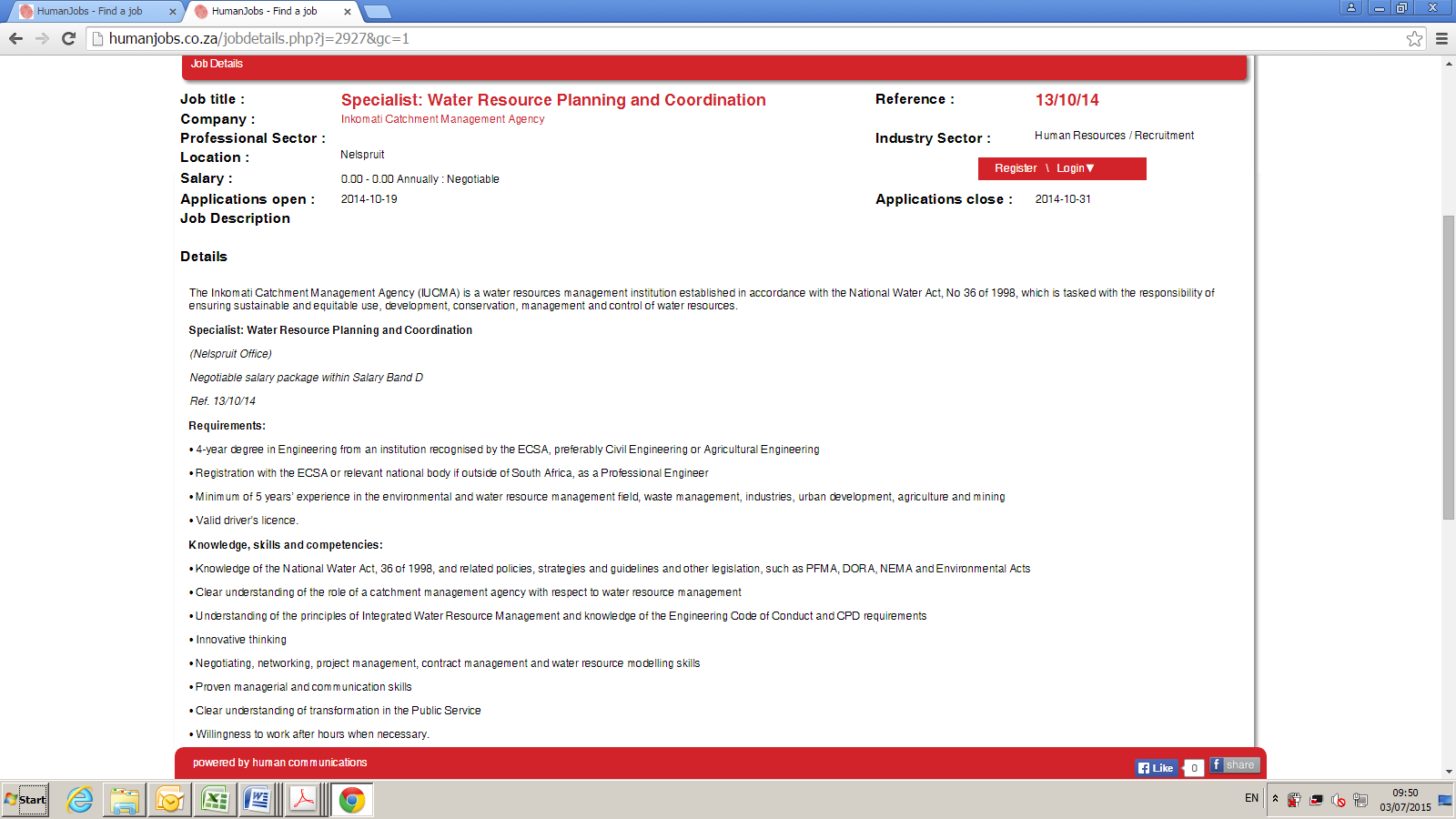 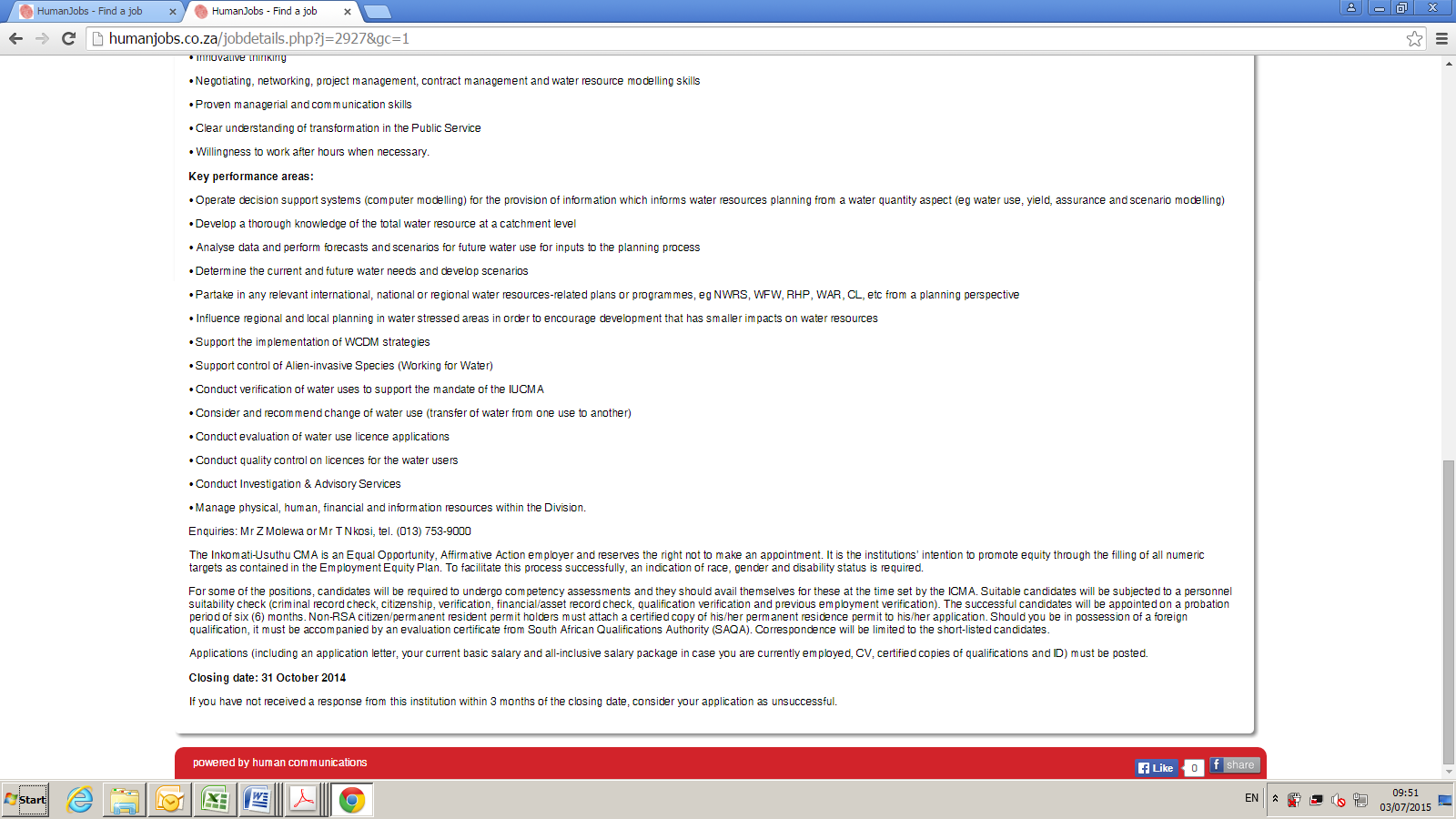 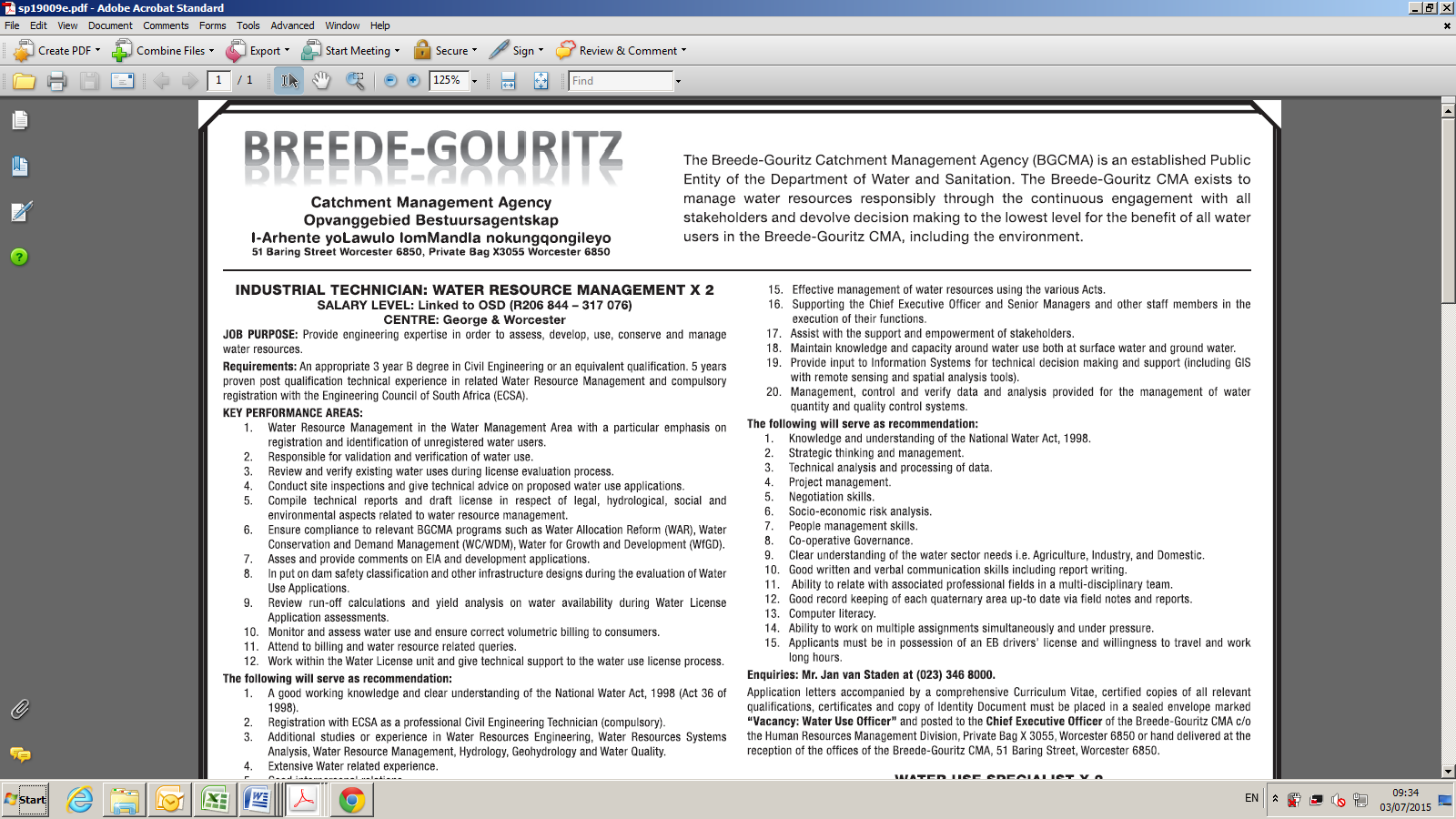 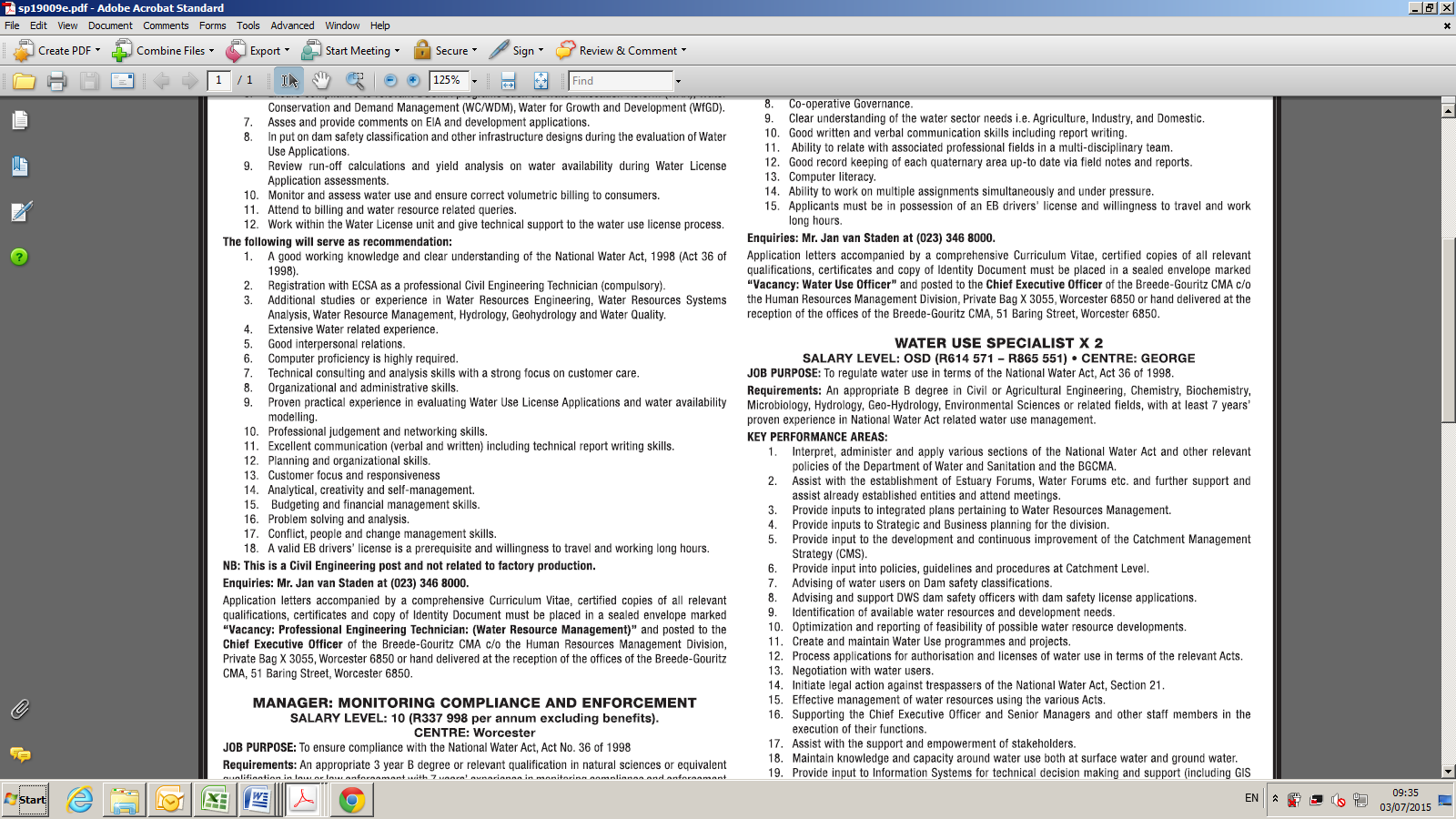 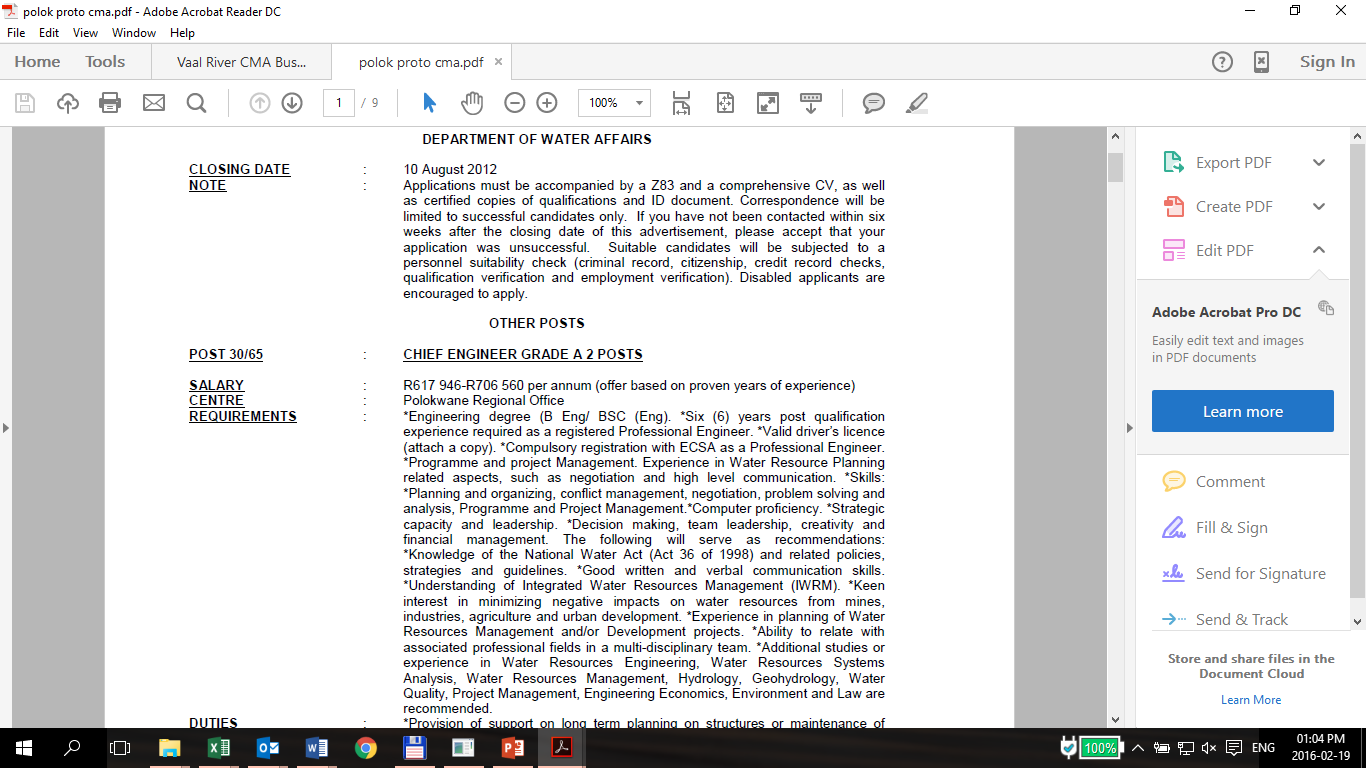 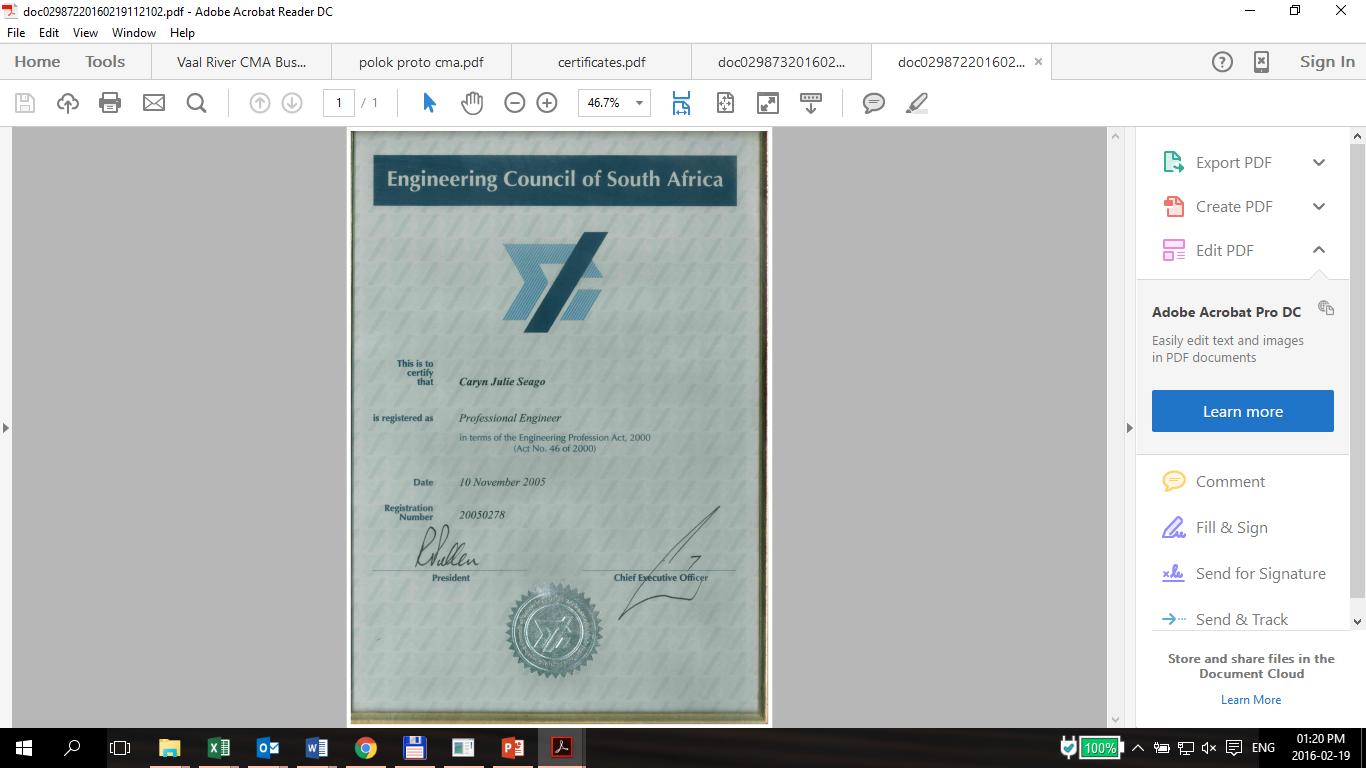 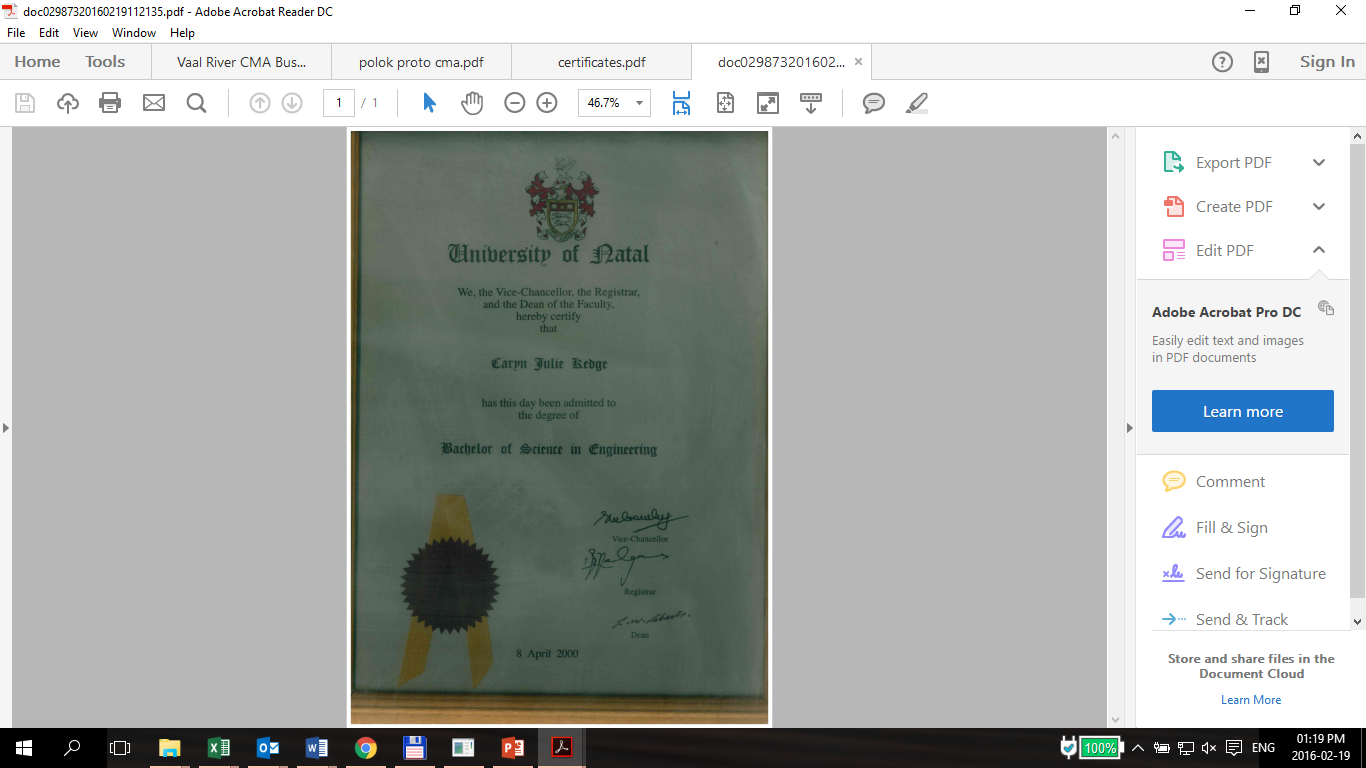 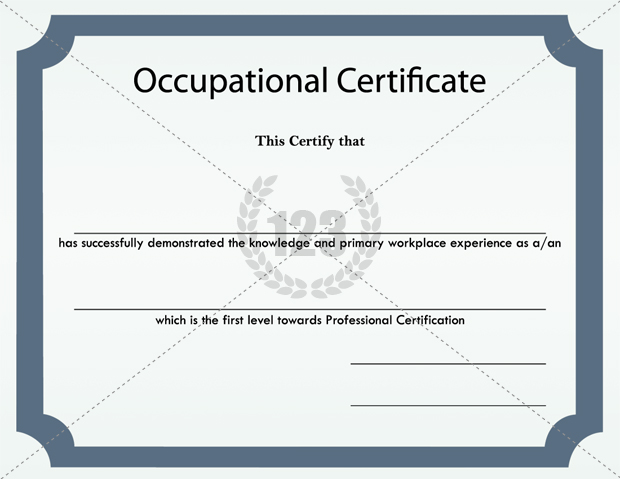 Sakhile Mamba
Water Resources Practitioner
FUTURE TYPICAL JOB ADD FOR CMA
Water Resources Practitioner / Specialist / Manager
Academic: Either BSc Engineering or 4 year science degree
Professional Registration: Require Registration with ECSA OR SACNASP (as Water Resources Scientist)
Qualification: Need to be certified as a Water Resources Practitioner
Progress & Methodology
Community of Expert Practitioners: CEP
Qualification Council for Trade and Occupations: QCTO
Developed Curriculum
Knowledge Specification
Practical Specification
Work Place Experience
Learning material development
Piloting